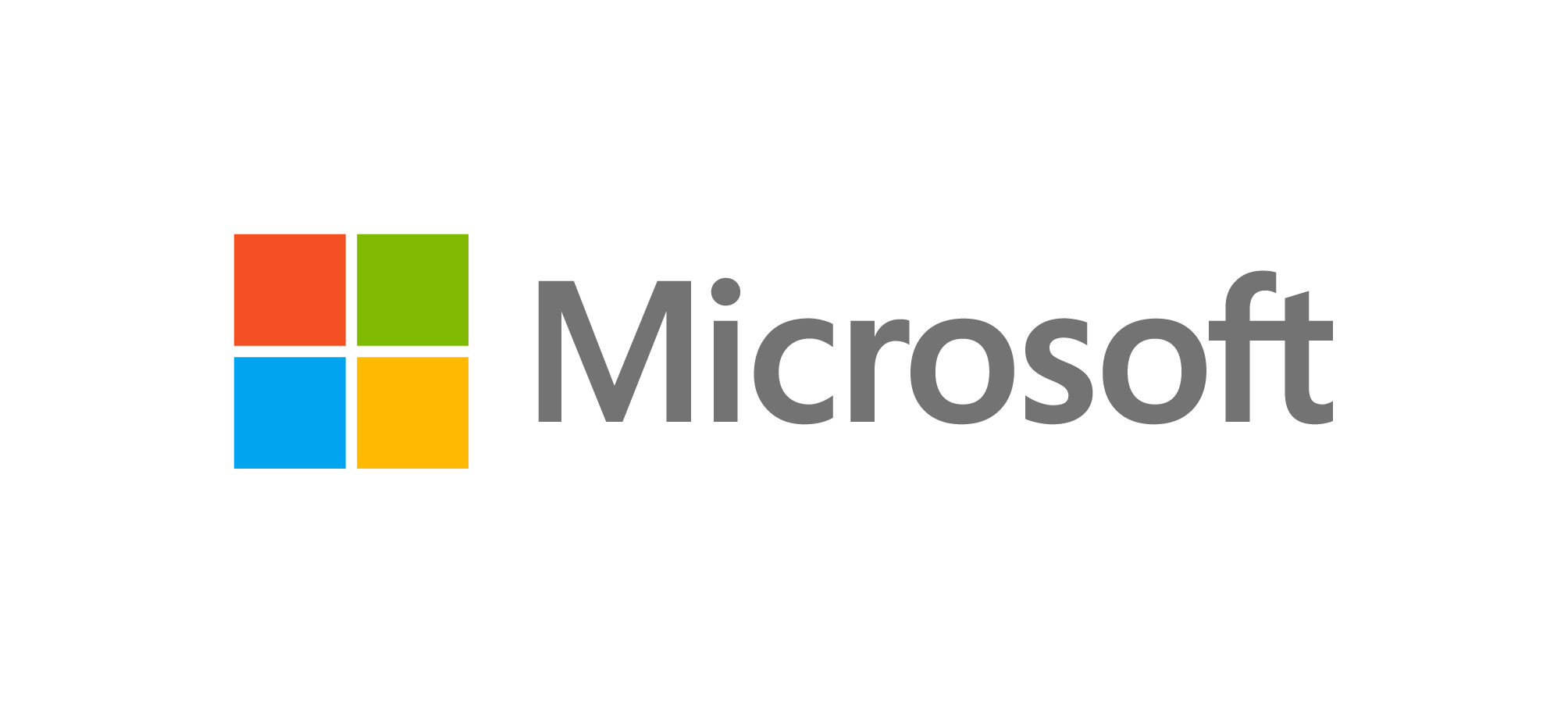 Providing prospect insights and recommendations to inform next steps
The ability to compile an accurate “big picture” speaks volumes when it comes to developing an action plan and adjusting strategies. And research shows that regardlessof the level of success achieved, the top contributor here is the ability to orchestrate data from multiple sources.
Bringing together data from multiple systems to get a full picture of the prospect and their organization
37.7%
27%
5
Successful organizations
Keys to providing insights and recommendations to your team
Not as successful organizations
Understanding how prospectsengage with sellers and sales content
Using interaction data to helpdetermine next best step to take in the sales process
18.2%
23%
14%
15.5%
Providing access to social data to gain insights about the prospect and their organization
Delivering personalizedcontent to prospects
14.9%
15.5%
13.8%
13.8%
Source: The power of relationship selling: How leveraging technology and personal relationships
means sales success for top organizations, Microsoft Dynamics 365 and Heinz Marketing, 2019